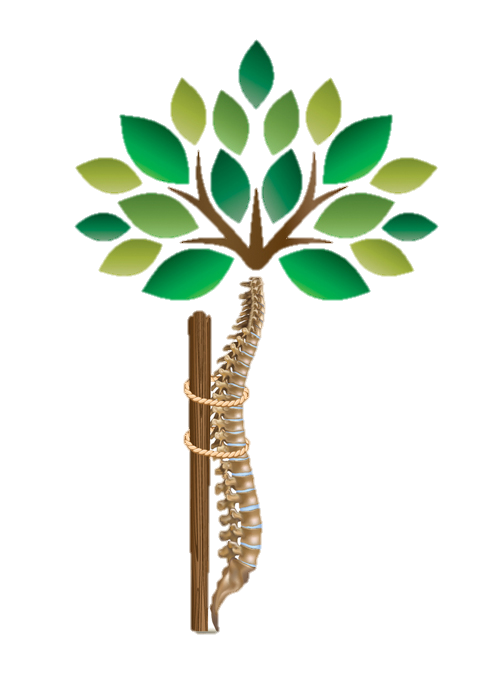 Эндопротезирование тазобедренного сустава как следствие осложнений после проведенного остеосинтеза проксимального отдела бедренной кости
РЕЗЮМЕ
На современном этапе развития методика эндопротезирования тазобедренного сустава является «золотым стандартом лечения» для целого ряда патологий как дегенеративно-дистрофических, так и переломов проксимального отдела бедренной кости. Анализируя опыт как отечественных так и зарубежных авторов: ранее проведенный остеосинтез переломов проксимального отдела бедренной кости может является причиной развития целого ряда проблем таких как развитие перипротезной инфекции,  так же неудовлетворенность результатами пациентов вследствие не полного восстановления анатомо-функциональных параметров тазобедренного сустава.
ВВЕДЕНИЕ
Исходя из анализа статей отечественных и зарубежных авторов частота всех осложнений остеосинтеза переломов проксимального отдела бедренной кости может достигать от 2.44 до 10.99%. Так же оценивая результаты выполненных артропластик тазобедренного сустава вследствие осложнений, так же может варьироваться в пределах от 27,78 до 38,10 %, а частота ревизионных артропластик достигать 12,34-15,91 %.
Показания к оперативному лечению
Необходимость проведения артропластики тазобедренного сустава возникает вследствие развития декомпенсированных структурно-функциональных нарушений в этой области, что может привести к развитию таких осложнений как аваскулярный некроз головки бедренной кости, посттравматический остеоартрит, ложный сустав, несостоятельность остеосинтеза, инфекционные осложнения, хронический болевой синдром в тазобедренном суставе.
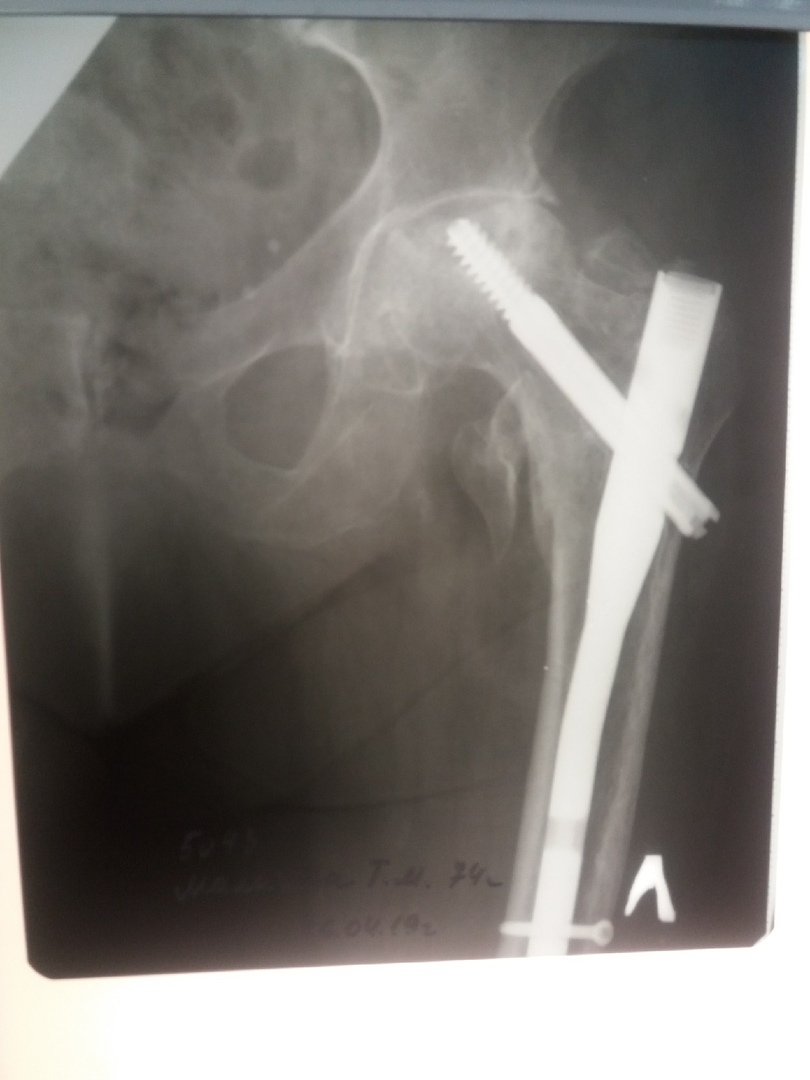 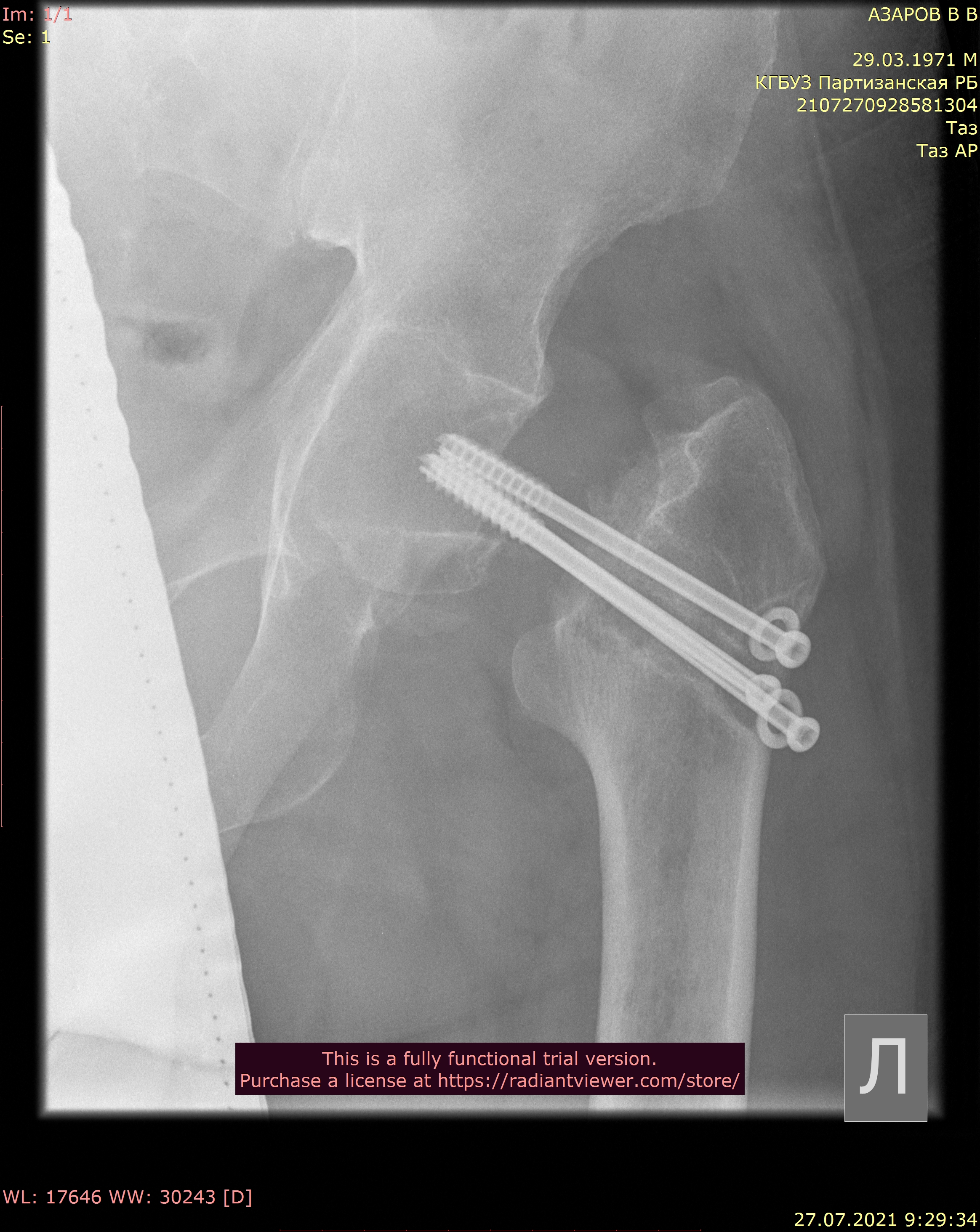 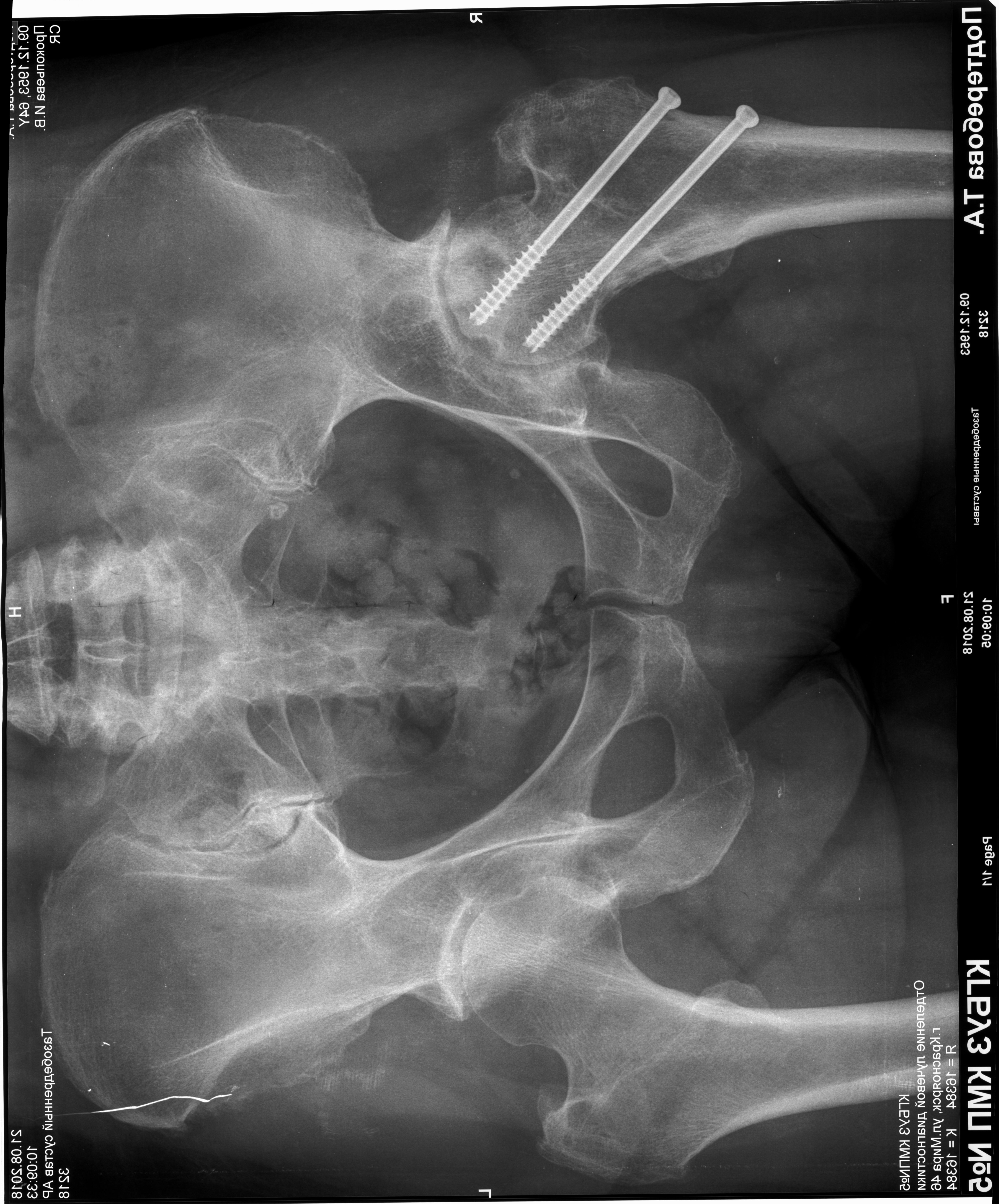 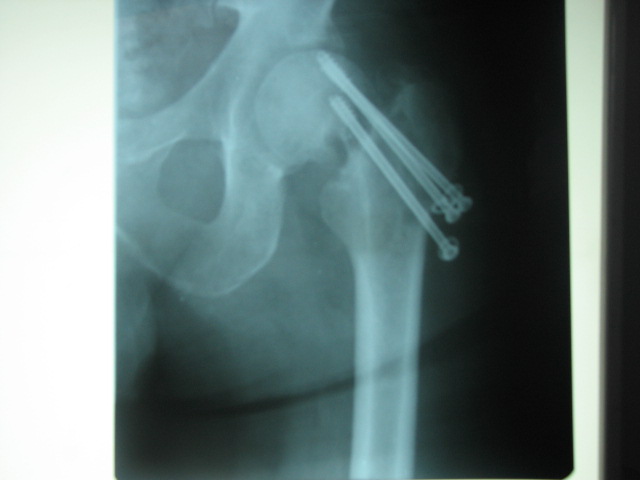 Рис. 1 - аваскулярный некроз головки бедренной кости
Рис. 2 посттравматический остеоартрит головки бедренной кости
Рис. 3 ложный сустав головки бедренной кости
Решение
Артропластика как вариант решения данной проблемы имеет ряд преимуществе, в первую очередь в виде ранней активизации и адаптации пациента. Однако учитывая состояние как мягких тканей области тазобедренного сустава, так и качество костной ткани, с возможным наличием дефектов, используя данный вид оперативного лечения, ортопед сталкивается с рядом проблем как на этапе планирования операции, так и в послеоперационном периоде, что делает необходимым изучение данной проблемы. 
	В связи с этим, диагностика и лечение этой группы пациентов представляет интерес для ортопедов, занимающихся артропластикой тазобедренного сустава, и реабилитологов.
Материал и методы
Основную группу составили 43 пациента с ранее проведенным остеосинтезом проксимального отдела бедренной кости. 	Контрольную группу составили 160 пациент с переломом шейки бедренной кости и проведенной артропластикой в ранние после травмы сроки. 
	Результаты: проведение эндопротезирования у пациентов основной группы сопровождалось увеличением частоты интраоперационных и послеоперационных осложнений. В связи с этим данная группа пациентов требует особого подхода к диагностике и лечению.
Материал и методы
Нами был собран аналитический материал на основании 43 случаев выполнения тотальной артропластики тазобедренного сустава вследствие осложнений ранее проведенного остеосинтеза переломов проксимального отдела бедренной кости, включая переломы типа А1-2.3, В1-3 по АО. 	Наибольшую группу составили пациенты с переломами шейки бедренной кости – 40  случаев, при этом наиболее распространенной оперативной технологией был остеосинтез канюлированными винтами  - 17 случаев. 
	Согласно наблюдению, основные осложнения, потребовавшие проведения артропластики тазобедренного сустава, были представлены ложным суставом шейки бедра 17 случаев, декомпенсированным остеоартритом тазобедренного сустава – 15 случаев, аваскулярным некрозом головки бедра 8 случаев.
Анализ
Оценивая ортопедический статус наиболее частыми отклонениями были: деформации конечности (укорочение, избыточная наружная ротация), контрактура тазобедренного сустава, атрофия мышц, хронический болевой синдром.  Так же стоит учесть длительность периода сниженной опороспособности либо ее полное отсутствие в длительные сроки ( в среднем 2.5 года,  от 3 месяцев до 20 лет  )  что приводило к кинематической и психологической дезадаптации пациента, а так же к  устойчивым патологическим стереотипам движений, тяжело поддающаяся восстановлению.
Анализ
Анализируя предоперационные рентгенограммы наиболее часто встречались : выраженное снижение плотности костной ткани,  варусная деформация, расширение и ротационное смещение проксимального отдела бедра – сочетание участков склероза с дефектами костной ткани в виде незавершенной ремодуляции костной ткани, нарушение анатомического расположения малого и большого вертела, снижение плотности костной ткани в интактной части бедра; – изменения рентгеноанатомических соотношений в области тазобедренного сустава в виде нарушений плавности, дугообразности, непрерывности линий Шентона и Кальве; – вторичные изменения со стороны вертлужной впадины.
Анализ
Среди исследуемых пациентов был выявлен высокий уровень инфекционных осложнений – 6, 97% (3 случая) – по сравнению с контрольной группой – эндопротезирование тазобедренного сустава по поводу острого перелома шейки бедренной кости (3.1%), что связано с наличием металлоконструкций, нестабильностью фиксации и изменениями тканей вокруг имплантата. Каждый из случаев потребовал эксплантации эндопротеза с установкой цементного спейсера. 
	В связи с этим подготовка к проведению артропластики тазобедренного сустава должна проводиться с учетом высокого риска инфекционных осложнений и включать в себя лучевой, лабораторный и бактериологический контроль в динамике, направленную антибиотикотерапию и возможность двухэтапной артропластики (1 этап – удаление металлоконструкции или удаление имплантата с установкой цементного спейсера с антибиотиком, 2 этап – артропластика тазобедренного сустава).
Анализ
Другими особенностями артропластики после ранее проведенного остеосинтеза были увеличение кровопотери и, как следствие, повышение количества трансфузий эритроцитарной массы, ( 7 случаев гемотрансфузии ) ( в 4 раза чаще по сравнению с контрольной группой ) , увеличение длительности самой операции, которая в среднем составила 100 минут. В контрольной группе средняя продолжительность артропластики составила      минуты. Основной причиной  увеличения продолжительности операции были трудности с удалением имплантатов. Так же нами в выбранной группе был зафиксирован 1 случай развития ранней нестабильности вертлужного компонента в течении 1 года после операции потребовавший проведение ревизионного вмешательства.
Анализ
Выводы
Были установлены определенные закономерности изменений проксимального отдела бедра, затрудняющих проведение артропластики тазобедренного сустава в зависимости от технологии остеосинтеза. После остеосинтеза динамическим бедренным винтом и цефаломедуллярными системами наблюдалась деструкция латерального кортикала, склероз костной ткани вокруг винтов в шейке бедра, стержня в костномозговом канале, большая выборка кости в зоне расположения винта и дефект костной ткани в области большого вертела в зоне прохождения стержня. При использовании канюлированных винтов отмечались изменения, в виде ослабления подвертельной зоны, деструкции костной ткани вследствие ограничения нагрузки на нижнюю конечность и способствовало значительному снижению плотности костной ткани, атрофии мышц, увеличению риска перипротезных переломов при проведении артропластики тазобедренного сустава. Данные лучевой диагностики продемонстрировали значительные изменения в области тазобедренного сустава в виде образования дефектов костной ткани, отдельных участков склероза, нарушения анатомии сегмента и снижения минеральной плотности костной ткани.
Выводы
Среди исследуемых пациентов был выявлен высокий уровень инфекционных осложнений – 6,97% (3 случая), по сравнению с контрольной группой ( 3.1% - 6 случаев), что связано с наличием металлоконструкций, нестабильностью фиксации и изменениями тканей вокруг имплантата. В одном случае с глубокой инфекцией был установлен цементный спейсер с антибиотиком, с последующей заменой на стандартный эндопротез, инфекционный процесс купирован. В связи с этим подготовка к проведению артропластики тазобедренного сустава должна проводится с учетом высокого риска инфекционных осложнений и включать в себя лучевой, лабораторный и бактериологический контроль в динамике, направленную антибиотикотерапию и возможность двухэтапной артропластики (1 этап – удаление металлоконструкции или удаление имплантата с установкой цементного спейсера с антибиотиком, 2 этап – артропластика тазобедренного сустава).
Выводы
Другими особенностями артропластики после остеосинтеза проксимального отдела бедра были увеличение кровопотери, и как следствие повышение количества трансфузий эритроцитарной массы – 7 случаев ( что в 4 раза выше по сравнению с контролной группой)  увеличение длительности самой операции, которая в среднем составляла – 100 минут. В контрольной группе средняя продолжительность артропластики составила – 82 минуты. Одной из причин увеличения продолжительности операции были трудности с удалением имплантатов.
ЗАКЛЮЧЕНИЕ
Хирургическое лечение поражений тазобедренного сустава по технологии артропластики, как наиболее эффективный способ ранней функциональной реабилитации сопряжен с рядом проблем в связи с особенностью структуры проксимального отдела бедра после остеосинтеза. Каждая редукционно-реконструктивная технология и особенности фиксирующих систем ведут к особым изменениям костных и мягкотканных структур проксимального отдела бедра и вертлужной впадины в виде склероза костно-мозгового канала, костной ткани вокруг металлоконструкции, образованию дефектов костной ткани, вследствие большой выборки кости в зоне расположения имплантата.
	Сравнительная оценка исходов оперативного лечения по технологии артропластики пациентов после остеосинтеза проксимального отдела бедра с результатами контрольной группы раскрывает меньший процент ошибок и осложнений и более высокую функциональную активность пациентов после эндопротезирования при первичном остеоартрозе в связи с более сохранными анатомическими структурами. Артропластика тазобедренного сустава при декомпенсированных поражениях тазобедренного сустава относится к числу наиболее эффективных технологий оперативного лечения, улучшающих качество жизни пациентов, однако у лиц после остеосинтеза проксимального отдела бедра диапазон полезных свойств данной хирургической технологии значительно уменьшается, что требует особого подхода к диагностике и лечению этой категории пациентов на основе оценки фазового состояния соединительной ткани с учетом редукции, репарации и реституции проксимального отдела бедра
ЗАКЛЮЧЕНИЕ
Артропластика тазобедренного сустава при декомпенсированных поражениях тазобедренного сустава относится к числу наиболее эффективных технологий оперативного лечения, улучшающих качество жизни пациентов, однако у лиц после остеосинтеза проксимального отдела бедра диапазон полезных свойств данной хирургической технологии значительно уменьшается, что требует особого подхода к диагностике и лечению этой категории пациентов на основе оценки фазового состояния соединительной ткани с учетом редукции, репарации и реституции проксимального отдела бедра.
Литература